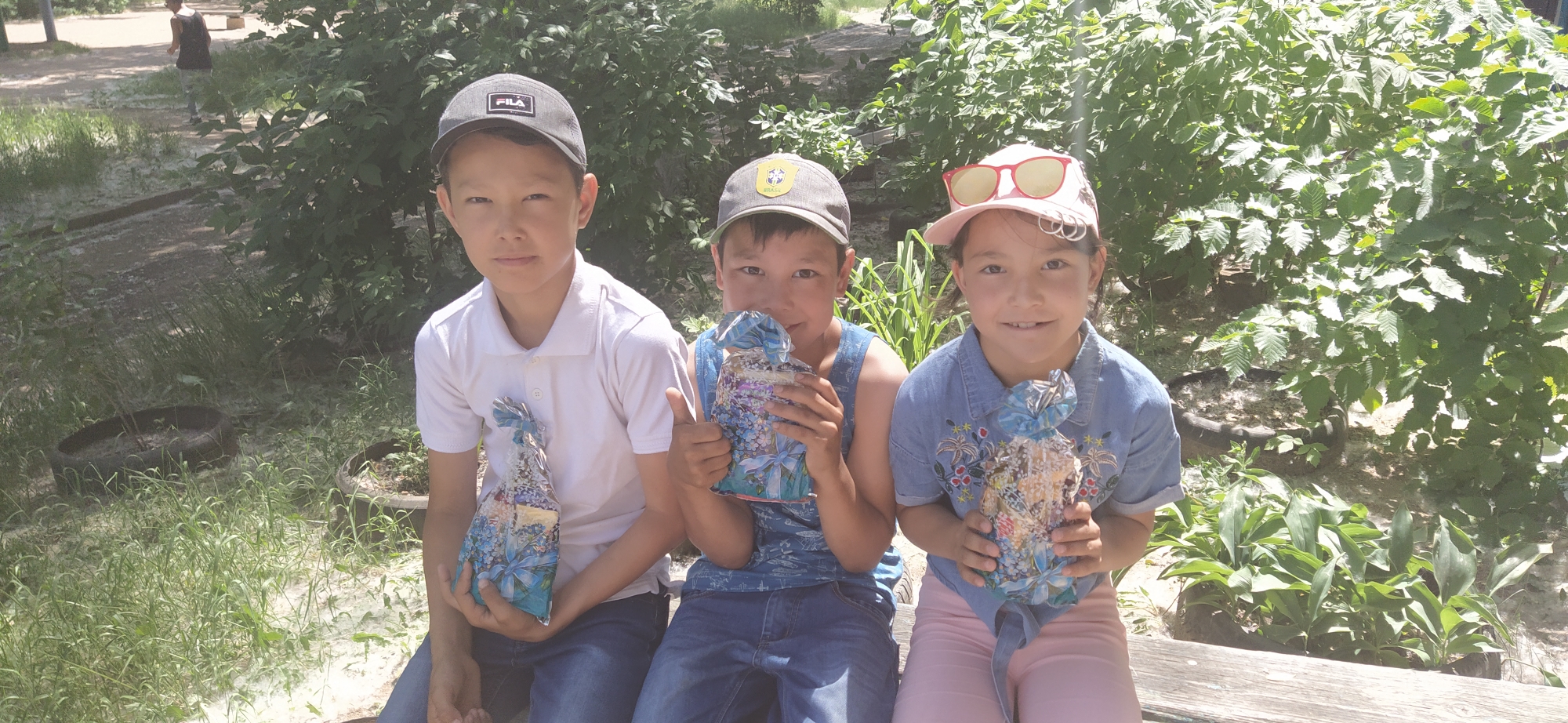 1 маусымда "Балаларды қорғау күні" балаларға әлеуметтік жағынан осал топтардан тәтті қорапшалар  ұйымдастырылды.
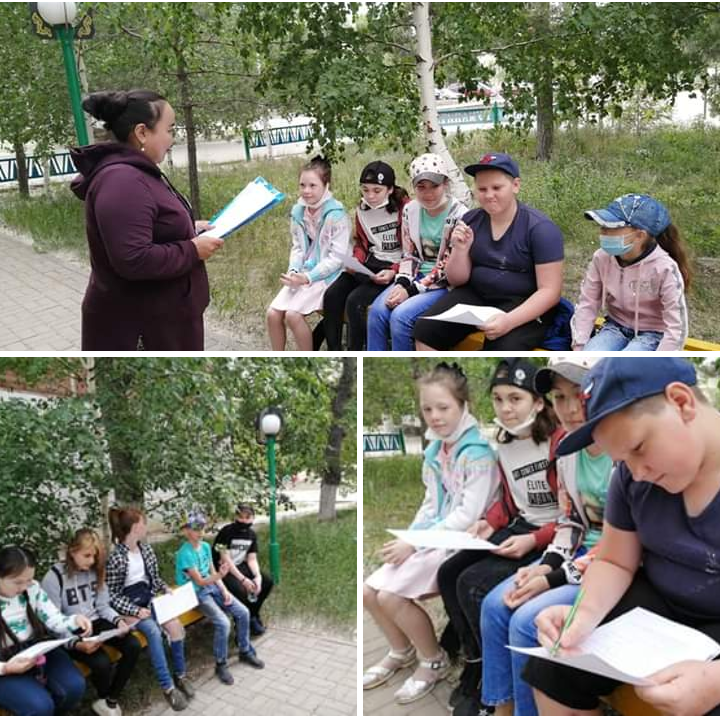 3 маусымда «Ұлттық ақпараттық компания балалар еңбегін пайдалануға қарсы 12 күн күрес» шеңберінде және құқық бұзушылықтың алдын алу шеңберінде оқушылармен" мен және Заң " құқықтық ойыны өткізілді.педагог С. З. Шермағанбетова
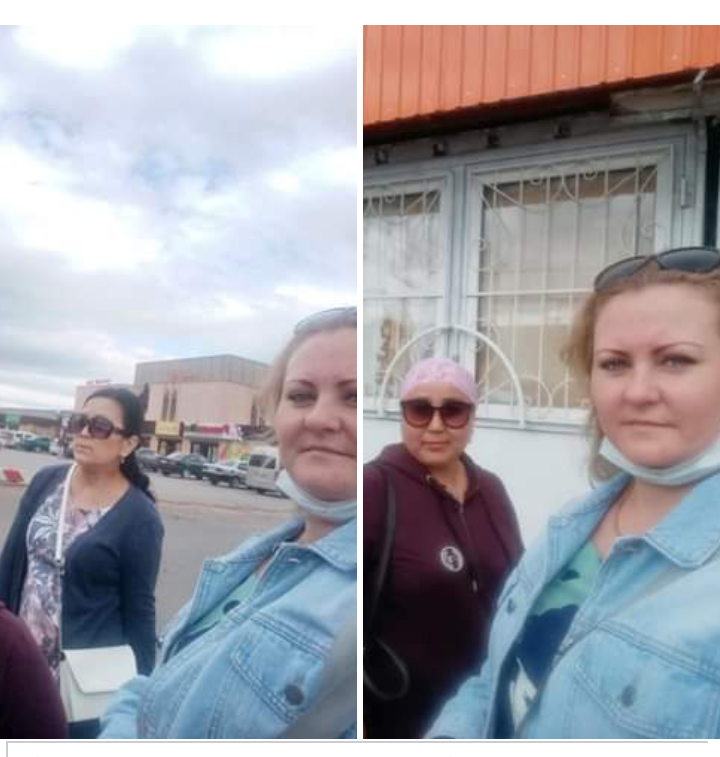 4 маусымда Ұлттық ақпараттық компания «Балалар еңбегін пайдалануға қарсы  күн" шеңберінде құрамында директордың ТЖ жөніндегі орынбасары, психолог және әлеуметтік педагог бар комиссия қала және қолайсыз отбасылар бойынша рейдтік іс-шаралар өткізді
4 маусымда  «Балалар еңбегін пайдалануға қарсы 12 күн күрес" ұлттық ақпараттық компаниясы шеңберінде "судағы қауіпсіз тәртіп"және "жазғы демалыс кезіндегі тәртіп ережелері" жадынамалар әзірленді
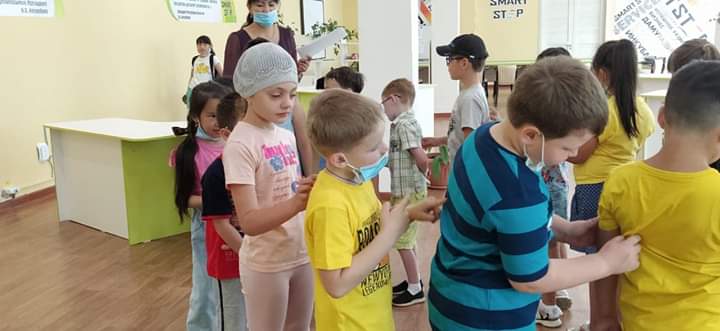 9 маусымда ОӨК экскурсия ұйымдастырылды. Робототехника және психологиялық жеңілдету.
Бейіндік аусым. Әлеуметтік педагог сынып жетекшісімен бірге  тәуекел тобындағы тұрған оқушының тұрғылықты жеріне барып , су айдынында тәртіп ережелері бойынша,құқық бұзушылықтың алдын алу бойынша, жаз мезгілінде тәртіп ережелері бойынша профилактикалық әңгіме өткізді
Шығармашылық шеберхана ұйымдастырылды. Балалар аналарға ашық хат жасады..
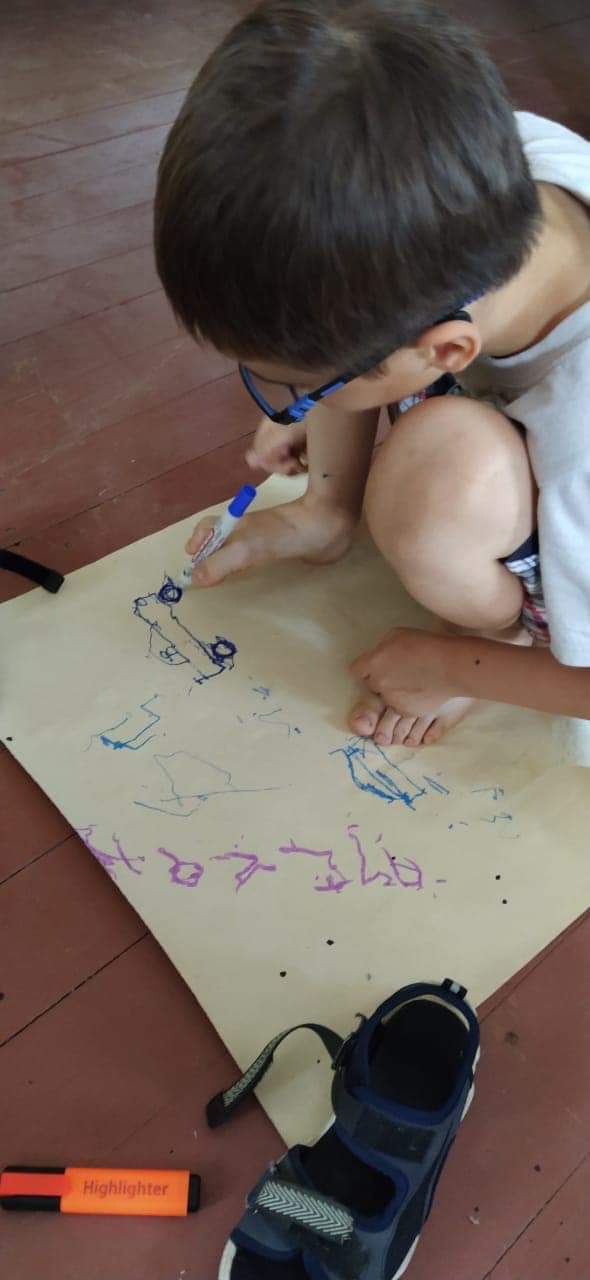 Балалар сурет салуды ұнатады.Олар бәрі жақсы болғанда және сәтсіздікке ұшыраса, ренжімейді. Балалар әлеуметтік педагогпен бірге дәстүрлі емес әдіс-аяқпен сурет салды. Бұл техника еркіндік сезімін береді, көтеріңкі  эмоционалдық көңіл-күй қалыптастырады.